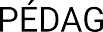 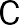 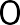 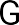 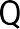 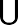 SPORT
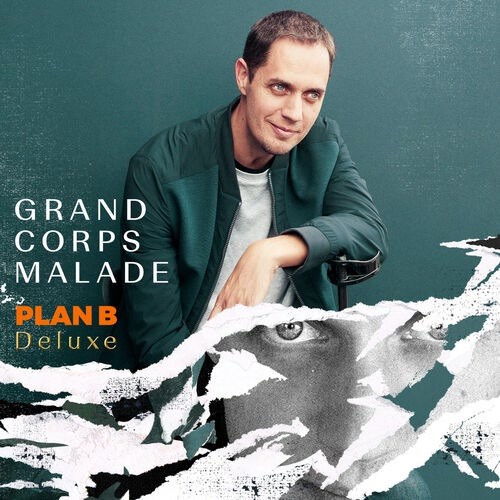 Ensemble
Grand Corps Malade
À celui qui veut construire sa maison tout seul À celui qui pense que l'enfer, c'est les autres
À celui qui ne tend jamais la main par orgueil À celui qui préfère dire le mien que le nôtre
À celui qui pense qu'on doit être seul pour être libre Qu'on n'est jamais mieux servi que par soi-même Moi je dis que j'ai besoin des autres pour bien vivre J'affiche l'esprit d'équipe comme un emblème
L’artiste
Fabien Marsaud est né au Blanc-Mesnil le 31 juillet 1977. Il se destine d’abord à une carrière sportive avant qu’un grave accident survenu à la veille de ses vingt ans ne le laisse handicapé, l’obligeant à se réorienter. Il découvre le slam au début des années 2000 et choisit à ce moment-là  son  nom  de  scène,  en référence à sa taille et à son handicap. Son premier album, Midi 20, sorti en 2006 le fait accéder à la notoriété. Deux Victoires  de  la  Musique  viendront d’ailleurs le récompenser.
En 2018 sort l’album Plan B dont la chanson « Ensemble » est extraite.
Son dernier album Reflets est sorti en
2023.
Tout au long de sa carrière, il œuvre à la diffusion  du  slam,  genre  qu’il  a largement contribué à faire sortir de la confidentialité.
Pour suivre l’actualité de Grand Corps Malade, abonnez-vous à son compte Instagram @grandcorpsmaladeoff.
Refrain
Tout seul je vais vite Ensemble on va loin L'esprit d'équipe Comme un besoin Tout seul je vais vite Ensemble on va loin L'esprit d'équipe Comme un besoin
L'homme est un animal qui est fait pour vivre en meute1 Tout seul il s'ennuie, il stagne2, il se perd
Il est pour son voisin le meilleur thérapeute
Il est pour ses prochains3 le plus fiable4 des repères Parce que plus que jamais j'aime la force de l'équipe La puissance du collectif, je l'ai vécue et j'y crois
Et même si je suis toujours mauvais en mathématiques Je pense que chez l'homme un plus un égale trois
Refrain
Les hommes sont plus forts quand ils savent leurs faiblesses Chaque interaction est féconde5, explique-leur
Que l'entraide et le partage, c'est l'avenir de l'espèce Quand la vie est trop lourde, portons-la à plusieurs
Tout seul je vais vite, ensemble on va loin
Quand j’ai fait ma partie, je peux passer le témoin Tout seul je résiste, ensemble on craint rien
On progresse, on grandit et putain on rigole bien
Notes lexicales et culturelles :
Une meute : un groupe d’animaux, en particulier en parlant des loups.
Stagner : ne pas bouger, rester où on est (prononciation : [stagne]).
Mon prochain : l’autre ; celui qui est comme moi.
Fiable : A qui on peut faire confiance.
Fécond(-e) : productif(-ve), créatif(-ve).

Parcours imaginés par Hervé Pélissier du CAVILAM - Alliance Française
pour l’Institut français et le CNM
Refrain (x2)
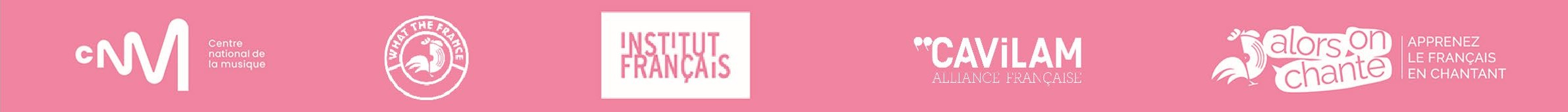 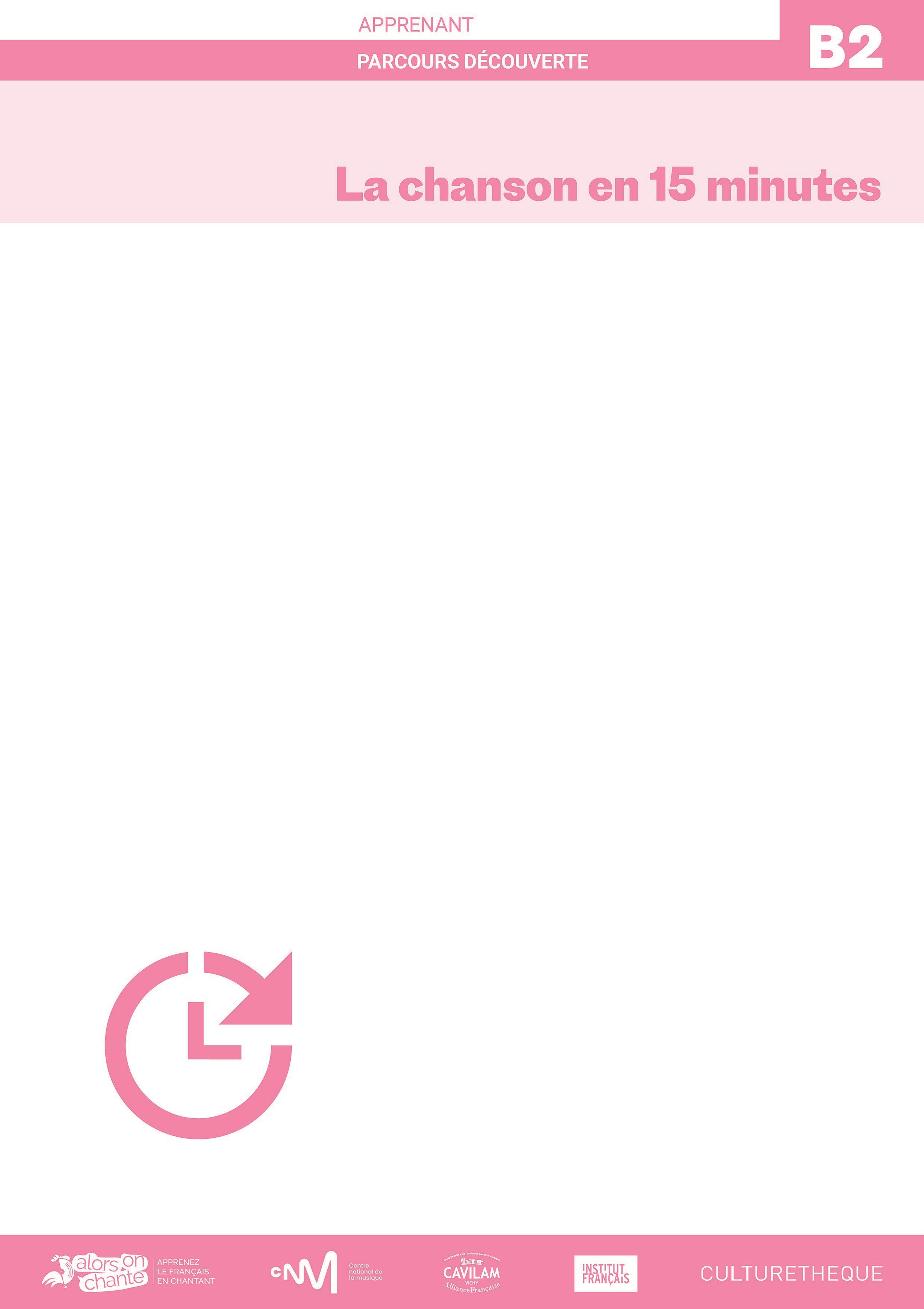 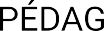 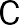 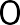 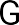 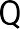 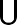 SPORT
« Ensemble » Grand Corps Malade
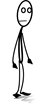 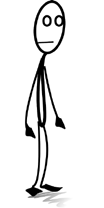 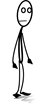 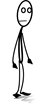 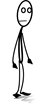 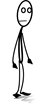 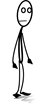 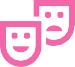 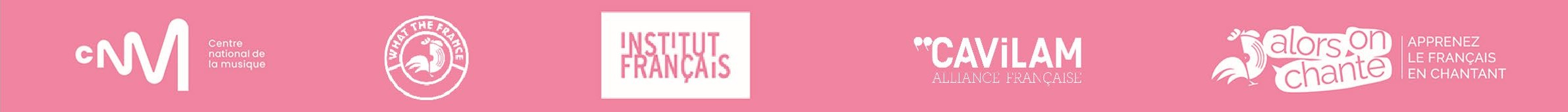 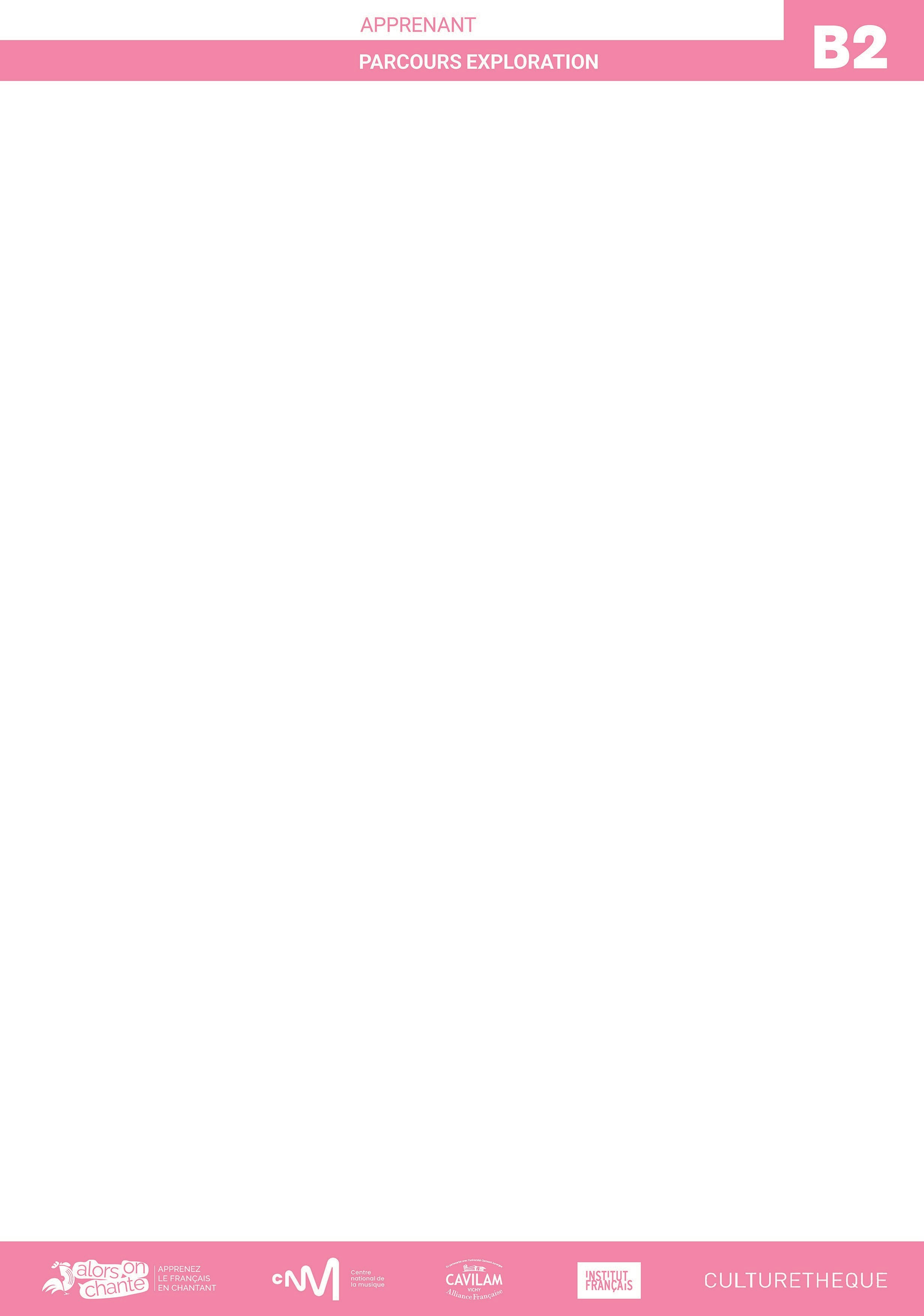 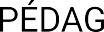 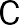 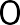 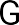 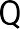 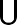 SPORT
« Ensemble » Grand Corps Malade
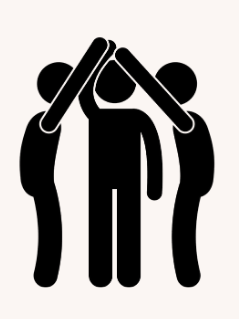 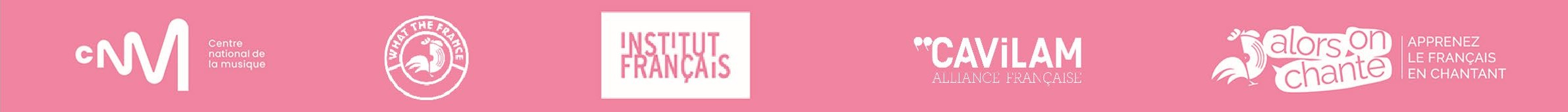 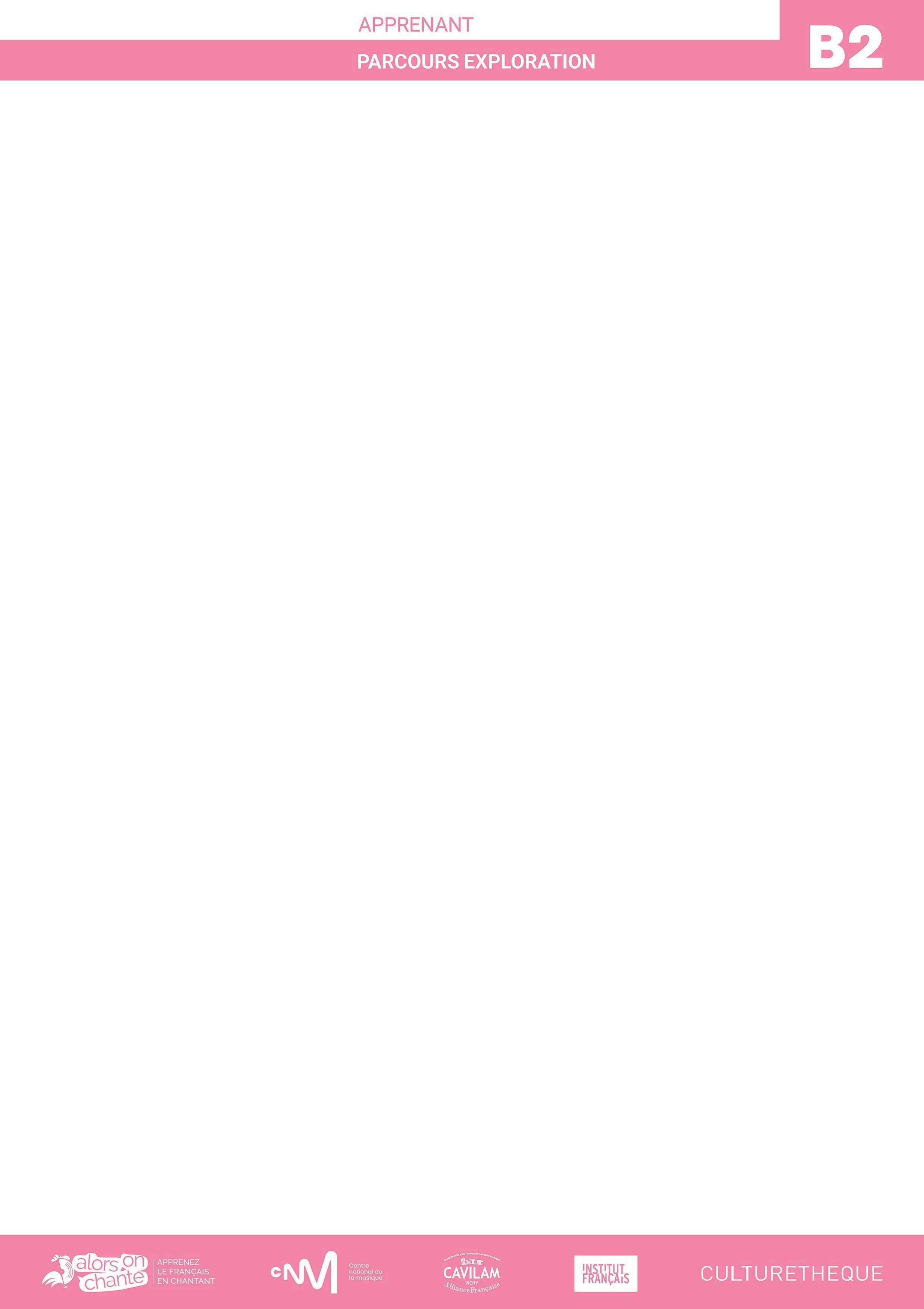 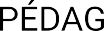 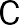 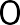 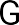 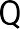 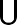 SPORT
« Ensemble » Grand Corps Malade
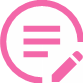 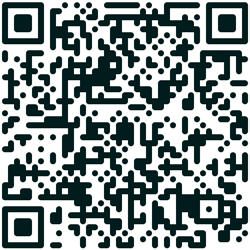 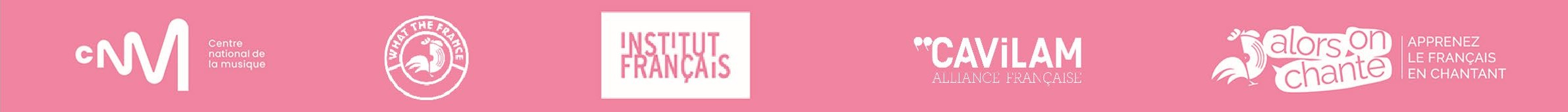 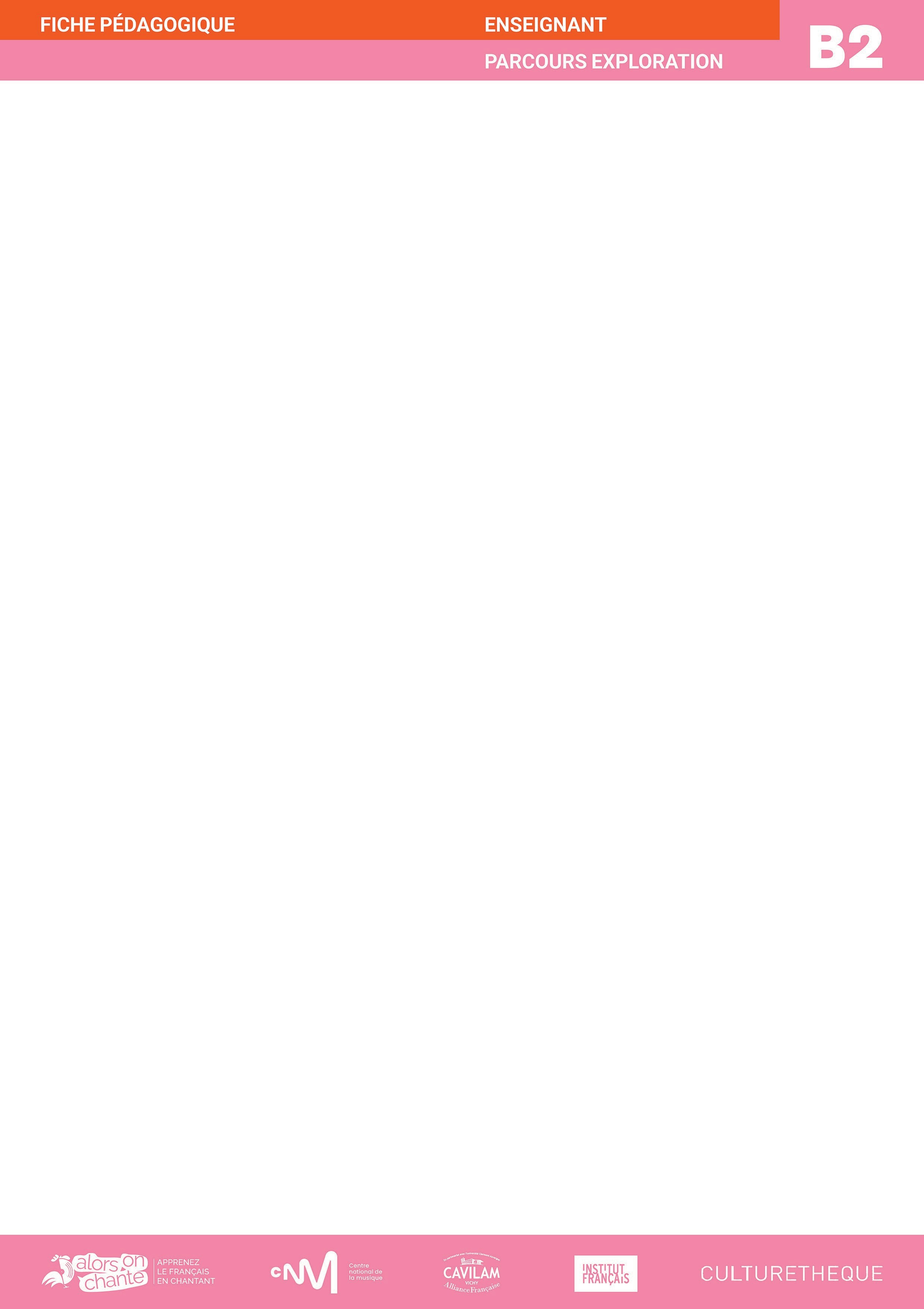 SPORT
« Ensemble » Grand Corps Malade
Public : grands adolescents, adultes
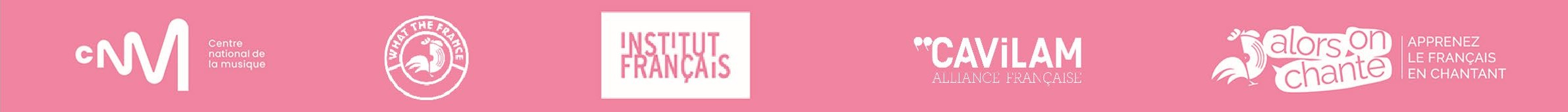